Mr. Flinchum’s Classroom Expectations
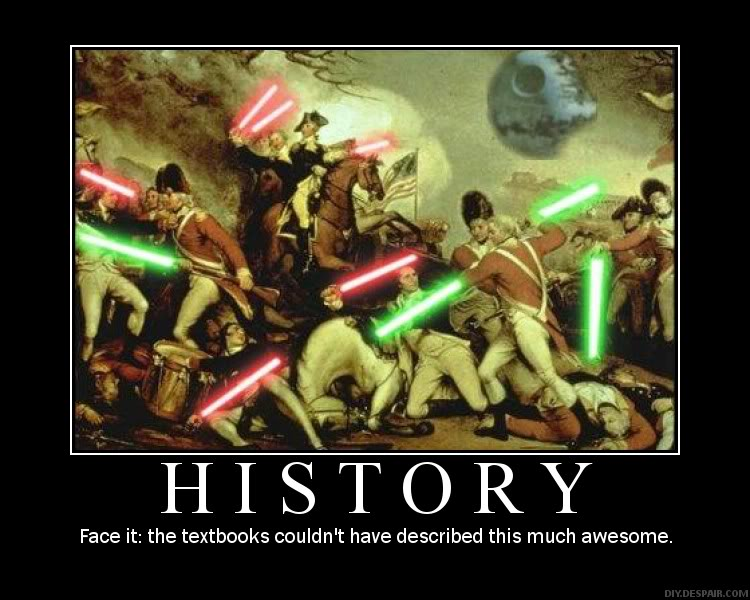 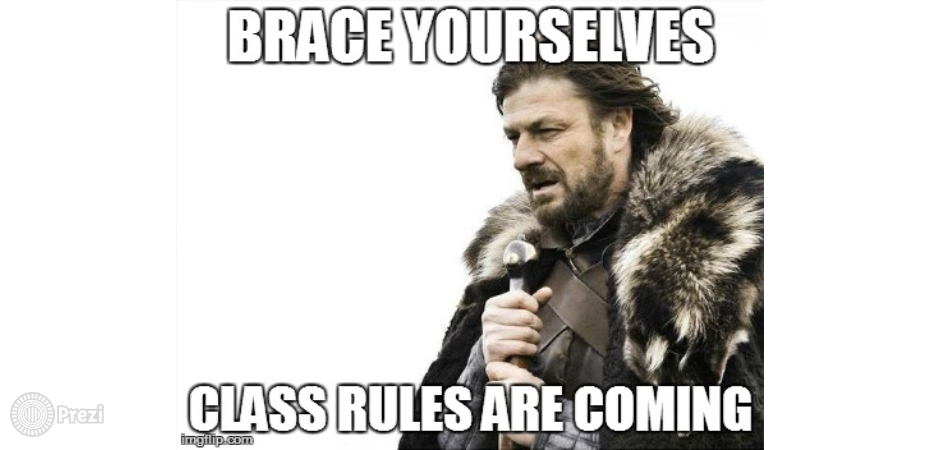 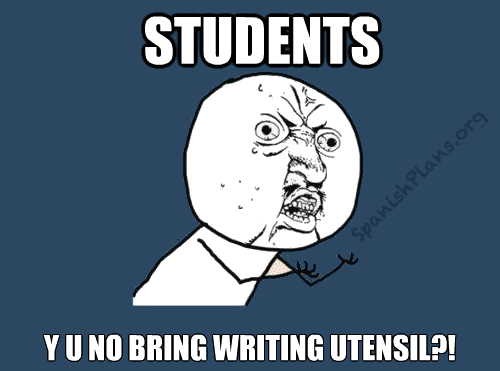 EVERY DAY:

Writing Utensil

Paper or Notebook

Good Attitude
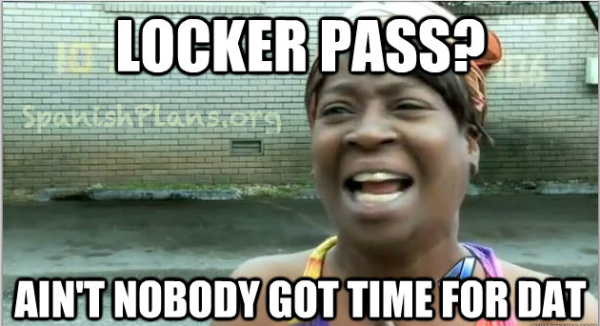 Forgot something? 

Adapt and Overcome:

* Borrow

Paper Drawer
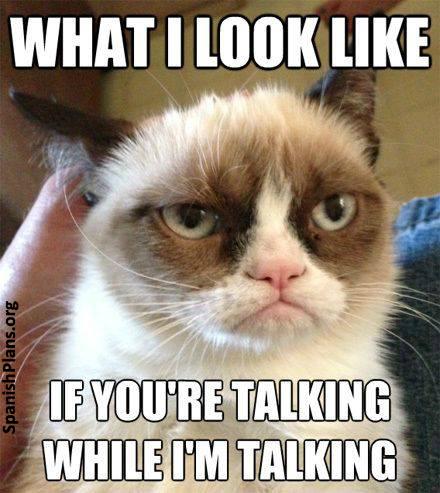 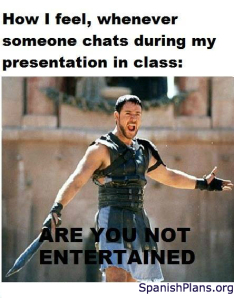 Because when you do, this is what happens
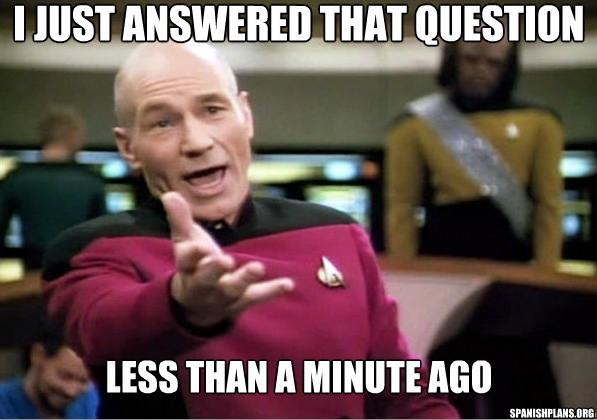 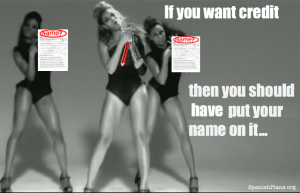 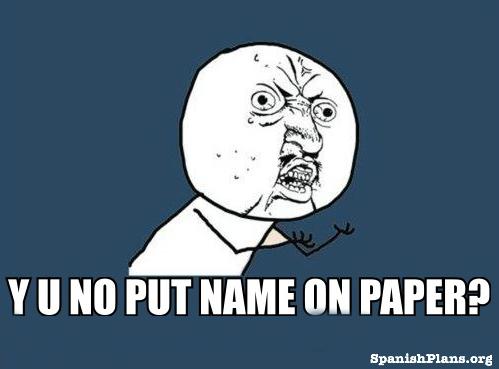 Type or write your name at the top of all documents.
This is how your paper should look
First Name Last Name
Subject
Teacher’s Name
Date


Assignment Title
In order to get credit for your assignments they must be turned in

Every day an assignment is late = 5 points off

Emergency? Email me or call
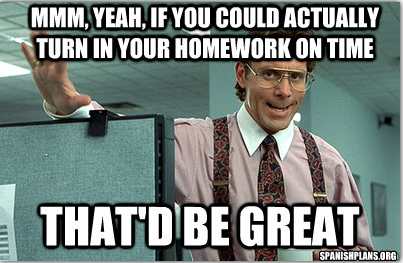 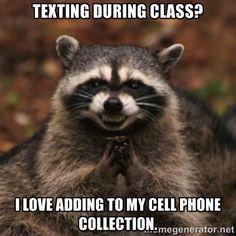 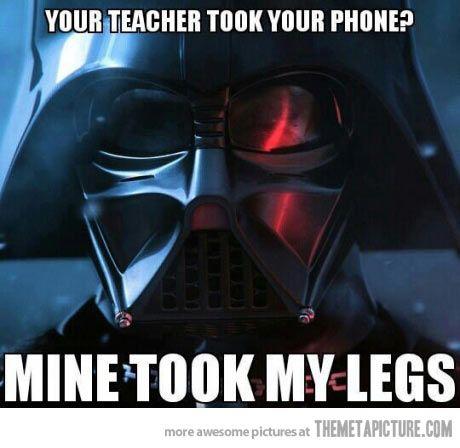 Times You Can Use Technology
Can use headphones only during active independent work
 
Cell phone use IS NOT ALLOWED in class
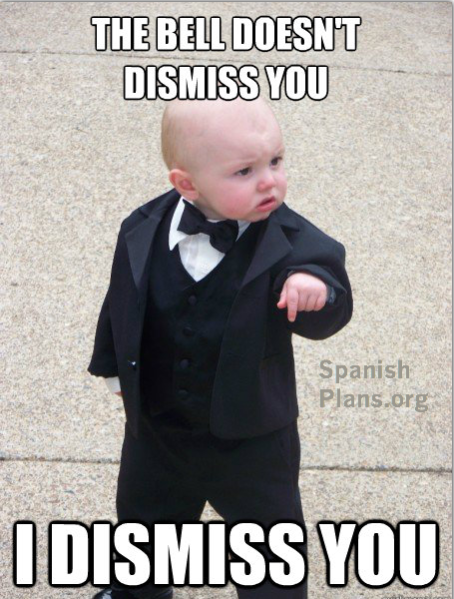 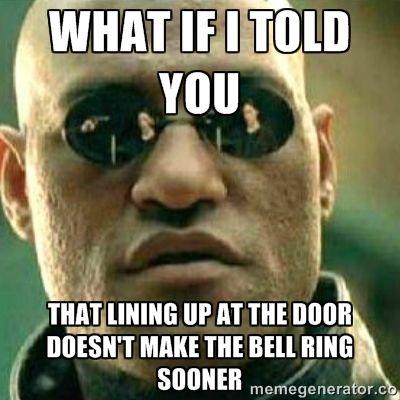 Dismissing from class
I do not wish to hold you in class after the bell has rung
If we stay focused on the work or activity we are doing, I will allow you plenty of time to get your things together to leave
You must be responsible for your area; having a mess could result in you staying after class
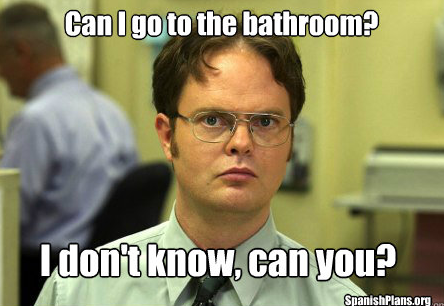 Policy for Leaving During Class Time

Wait for Security
Once available, take pass and use 1 of 3 bathroom passes
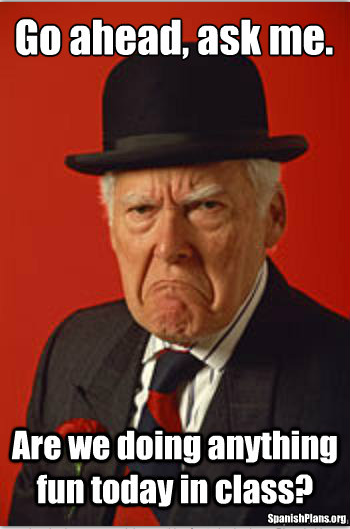 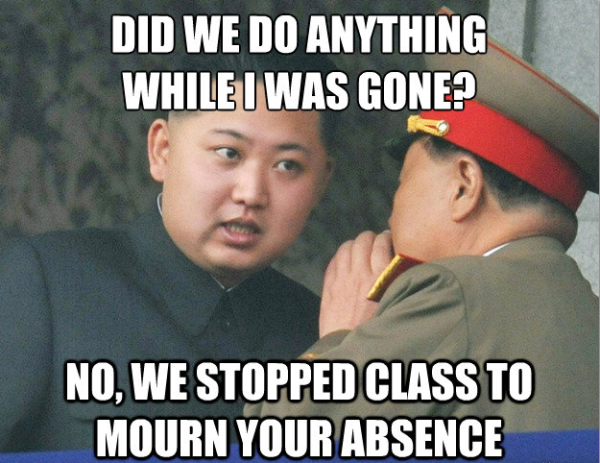 Check the Assignment Board
Ask a trustworthy classmate
Or wait until a break and ask me any questions
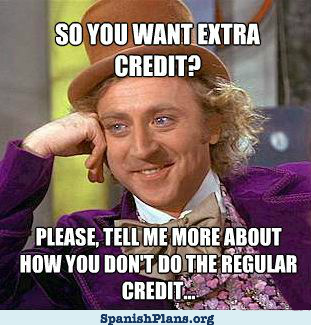 You must do the work assigned FIRST!!!!
Student Behavior
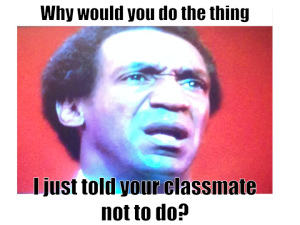 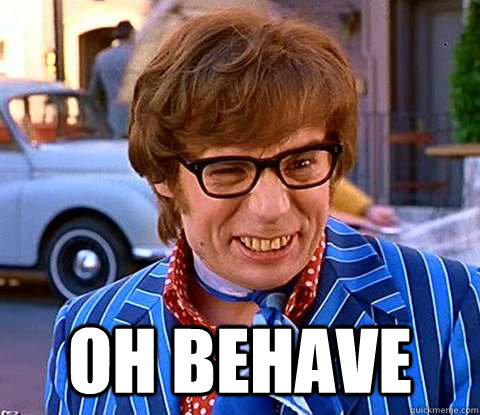 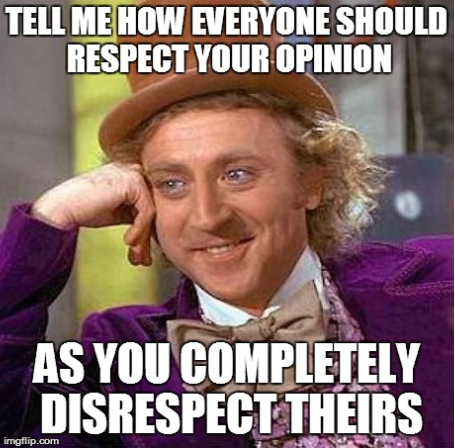 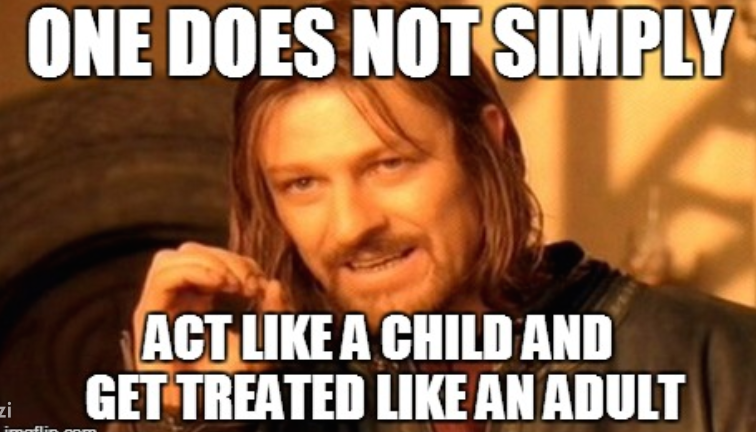